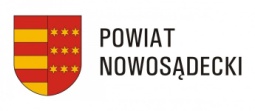 „Zdrowe SĄDECKIE” - EDYCJA 2019
Zadanie publiczne realizowane przy wsparciu finansowym Powiatu Nowosądeckiego.
„Sięgnij po zdrowie”
 – warsztaty integracyjno-szkoleniowe dla osób niepełnosprawnych
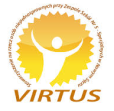 Zadanie publiczne realizowane przez Stowarzyszenie VIRTUS.
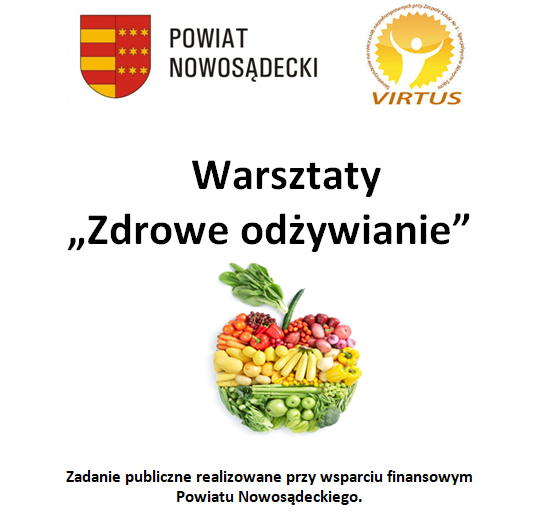 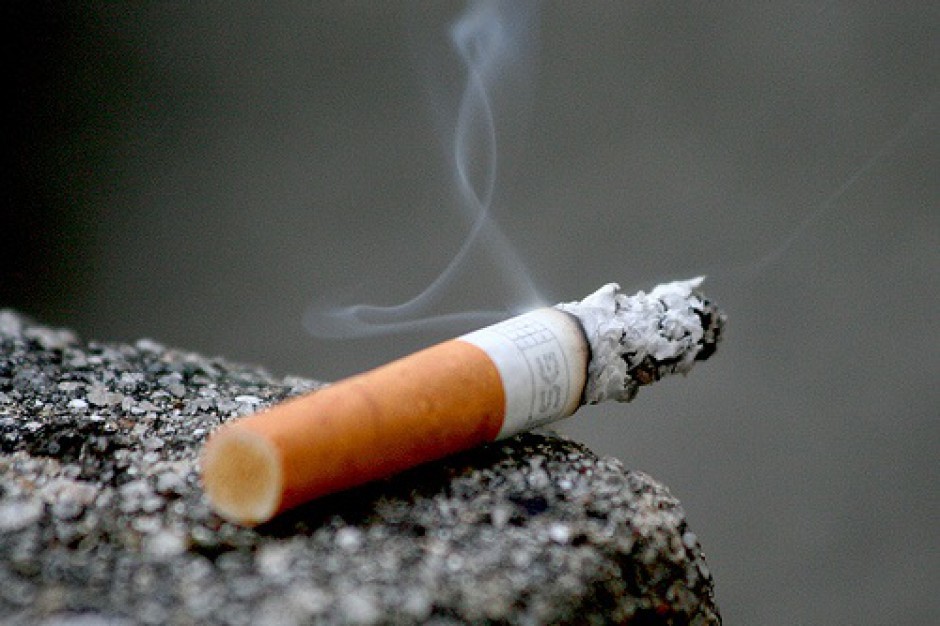 Akcja
„Antytytoniowi” 
w szkole
Zadanie publiczne realizowane przy wsparciu finansowym Powiatu Nowosądeckiego.
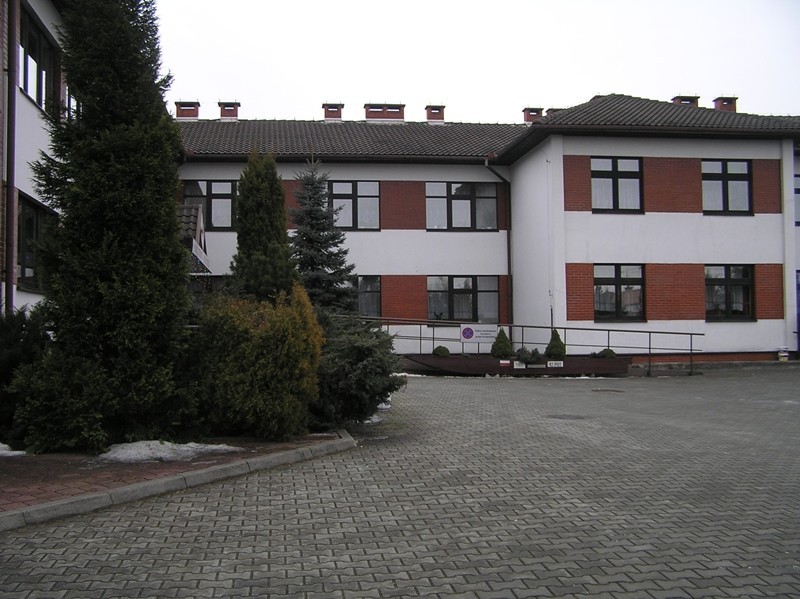 Zadanie publiczne realizowane przy wsparciu finansowym Powiatu Nowosądeckiego.
Pogadanka 
dotycząca zdrowego stylu życia osób 60+ 
dla mieszkańców 
Domu Pomocy Społecznej.
„Jak sobie radzić w sytuacjach zagrażających zdrowiu psychicznemu”
 – prelekcja z psychologiem
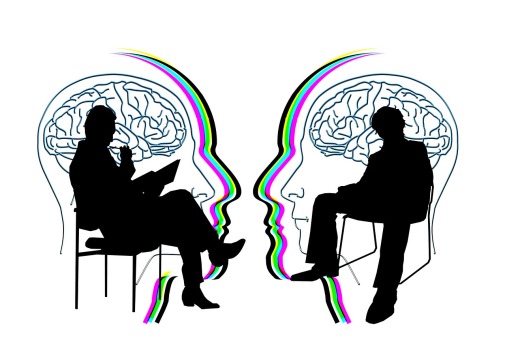 Zadanie publiczne realizowane przy wsparciu finansowym Powiatu Nowosądeckiego.
Dziękujemy za uwagę
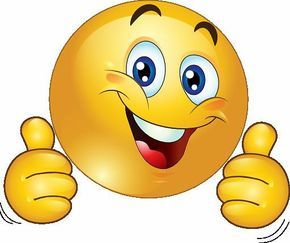